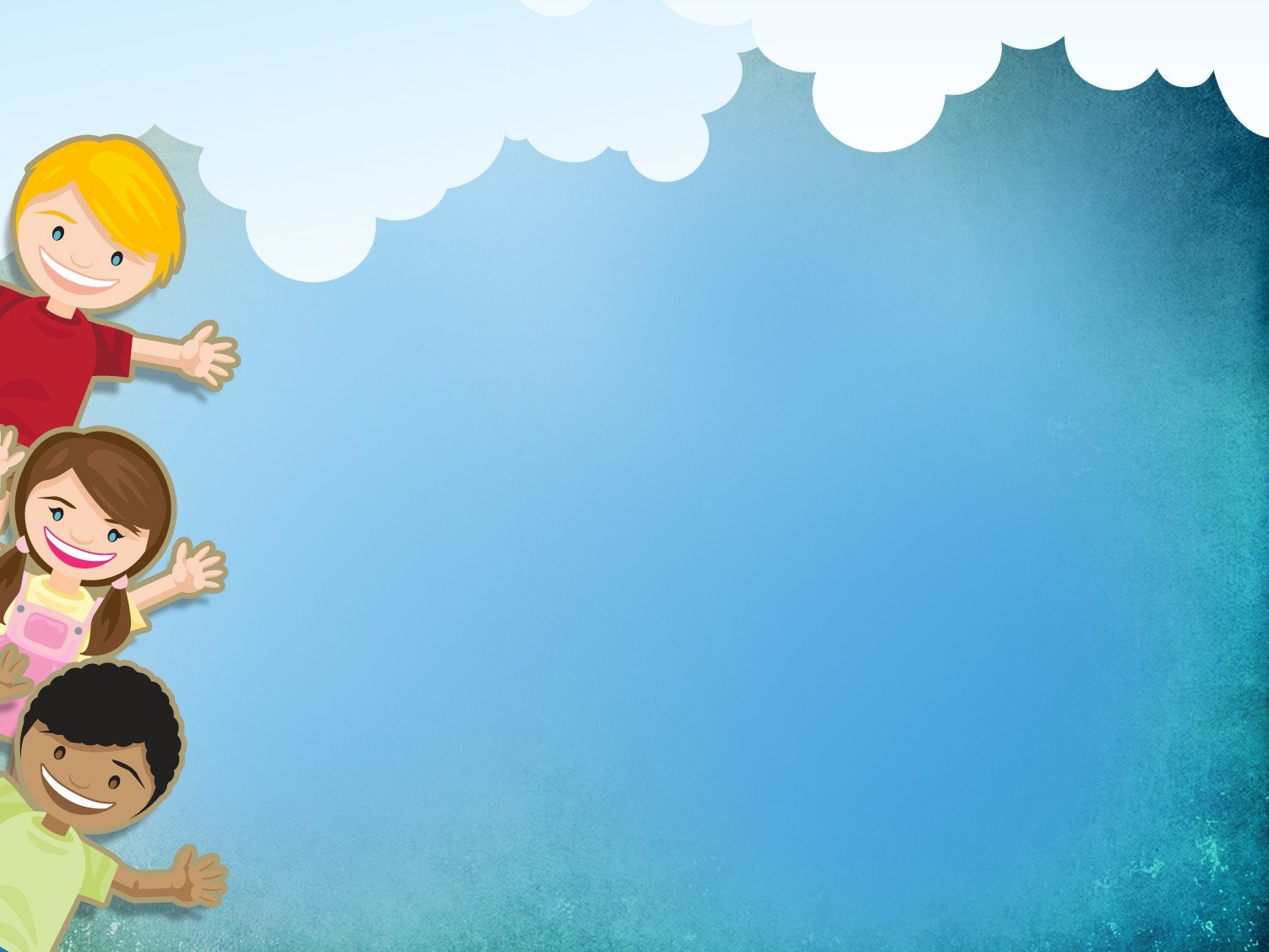 Воспитатель - немного артист
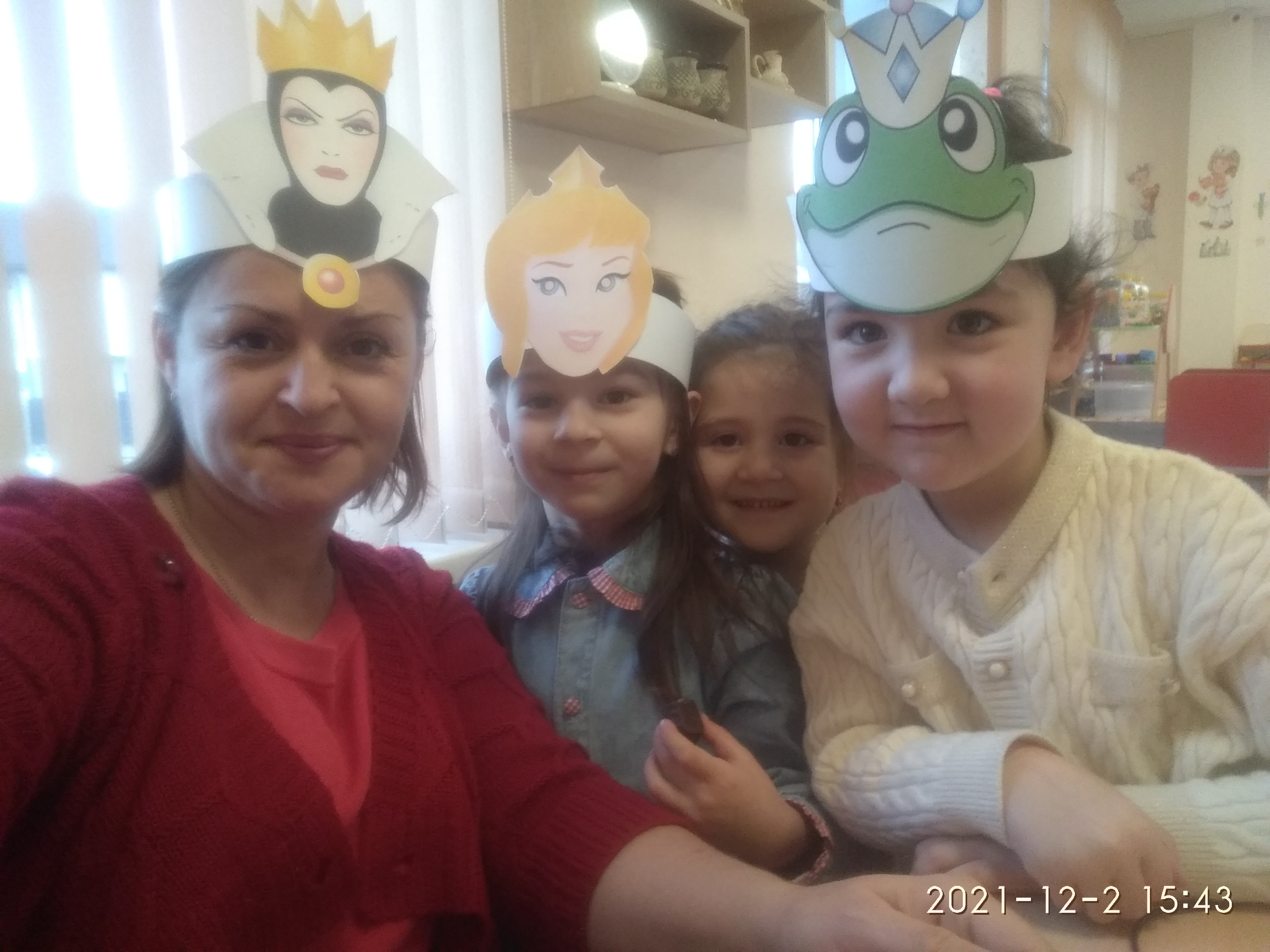 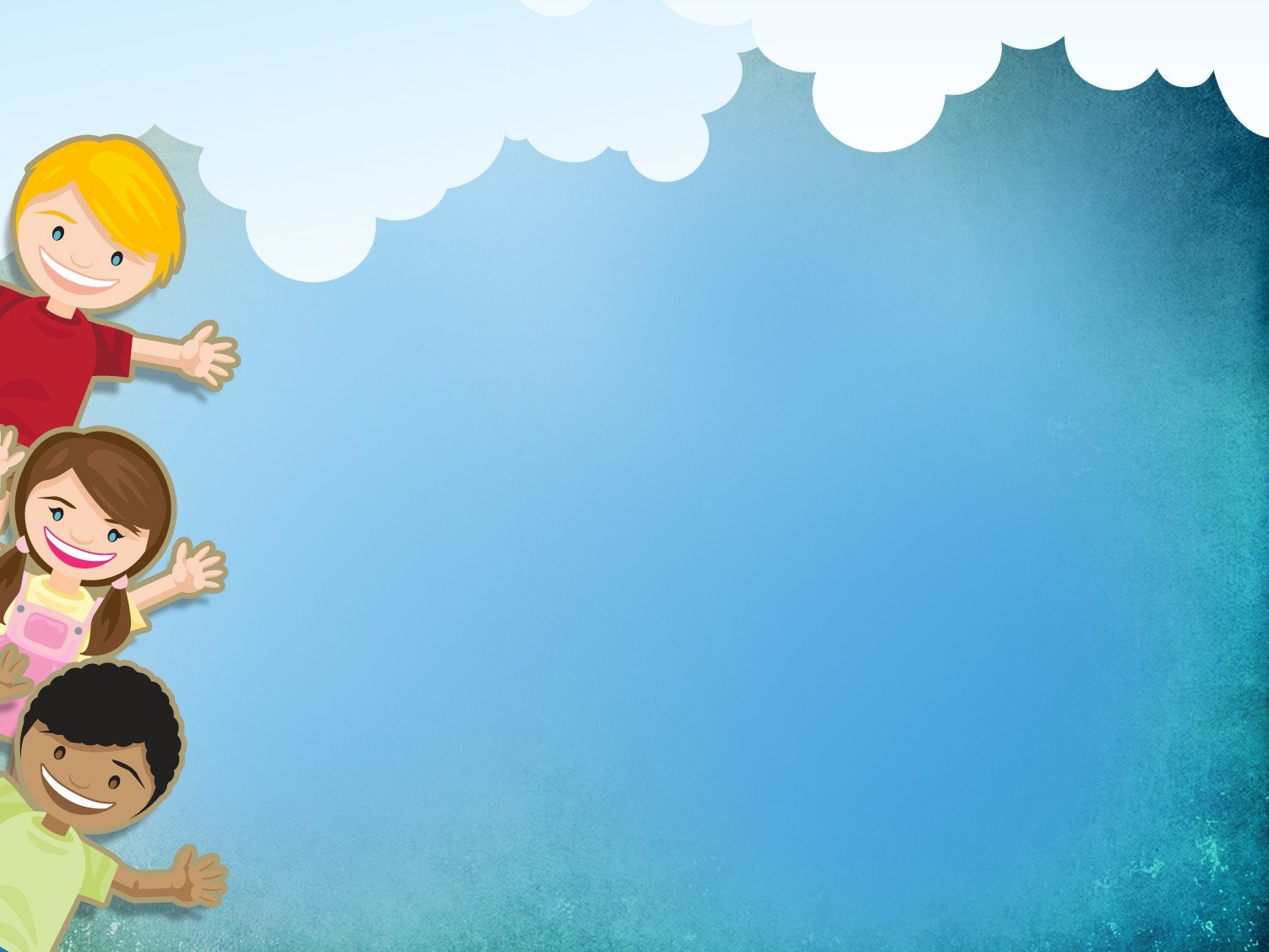 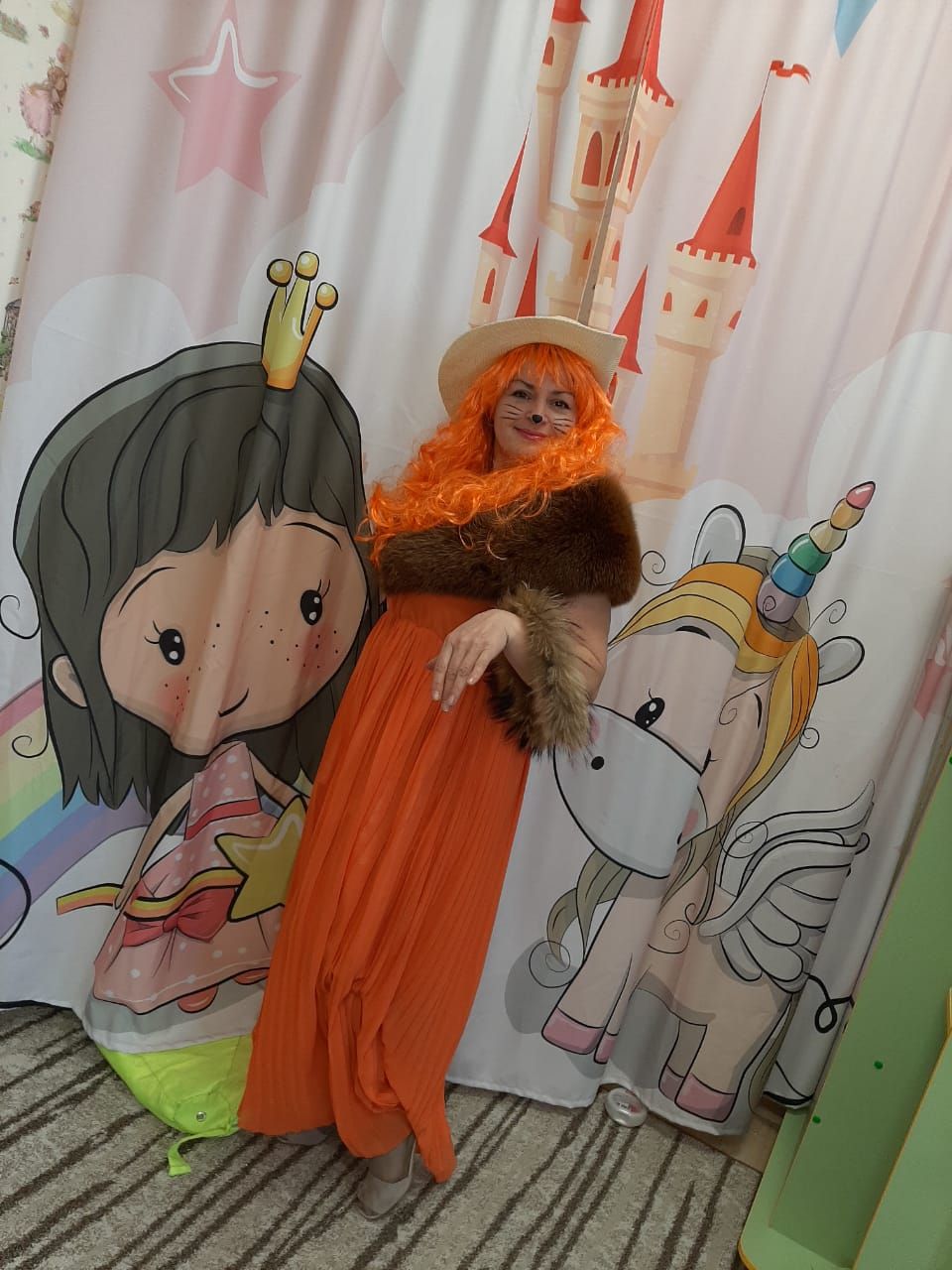 Лиса Алиса
Баба Яга на Новогоднем празднике
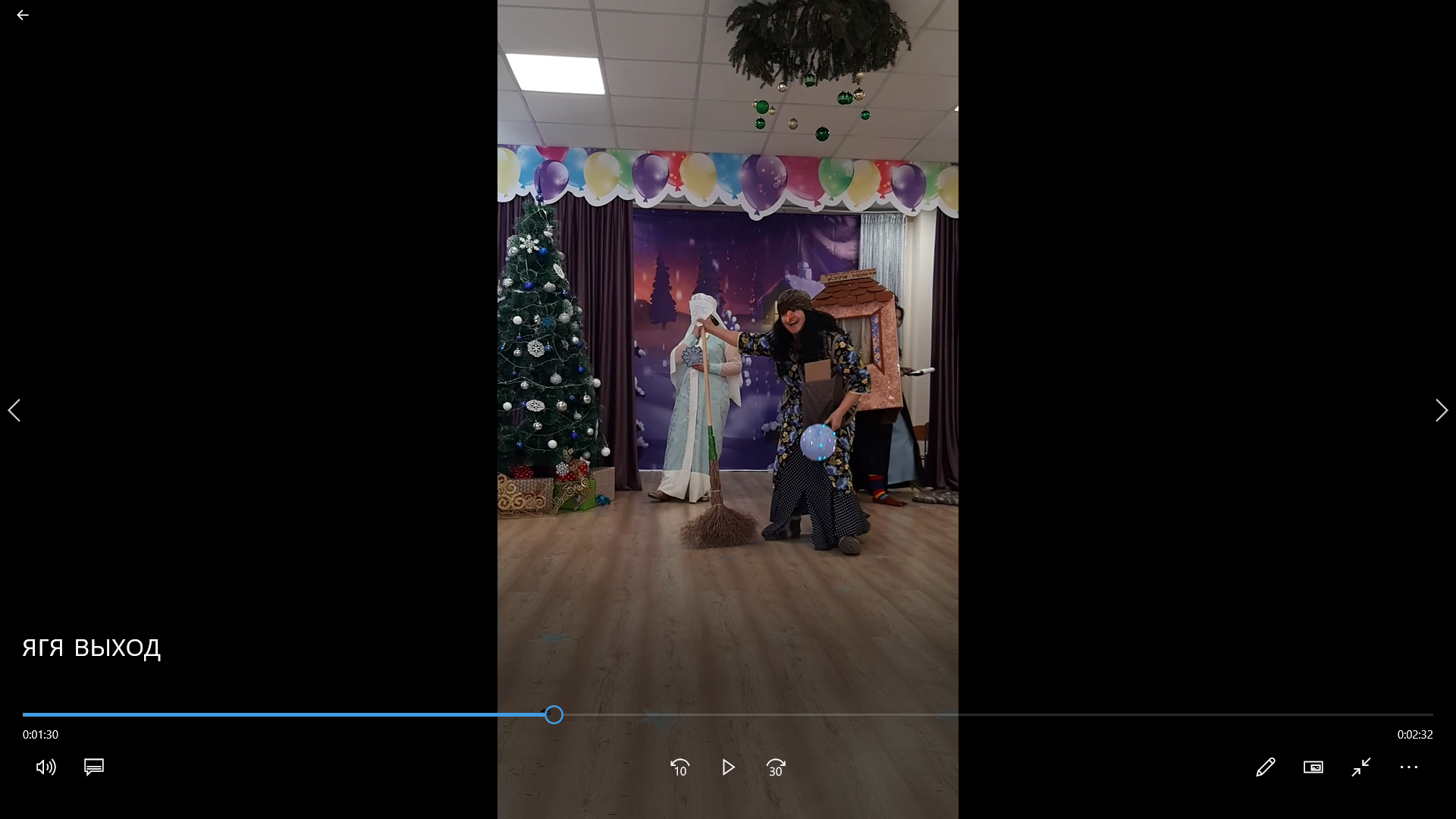 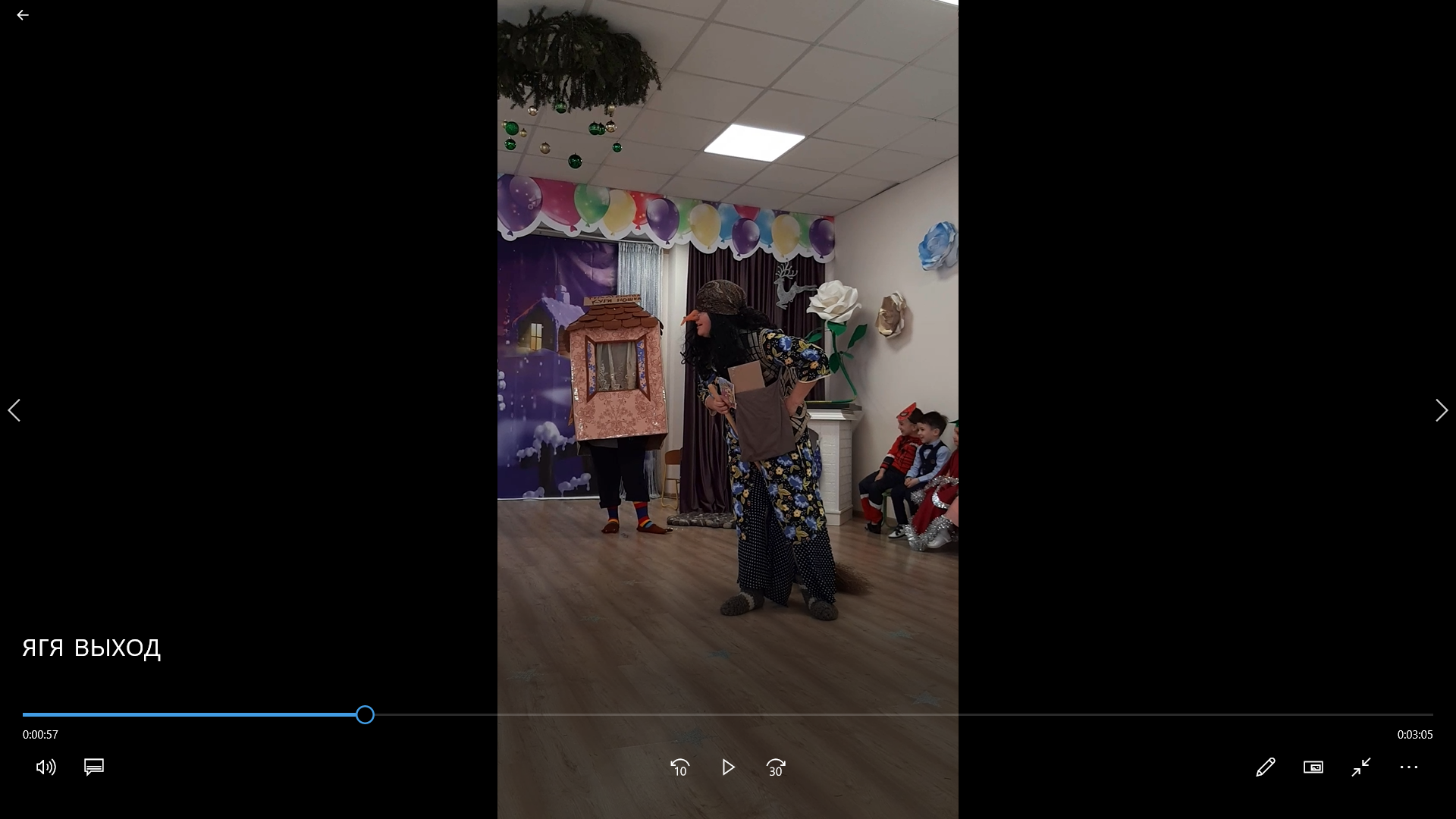 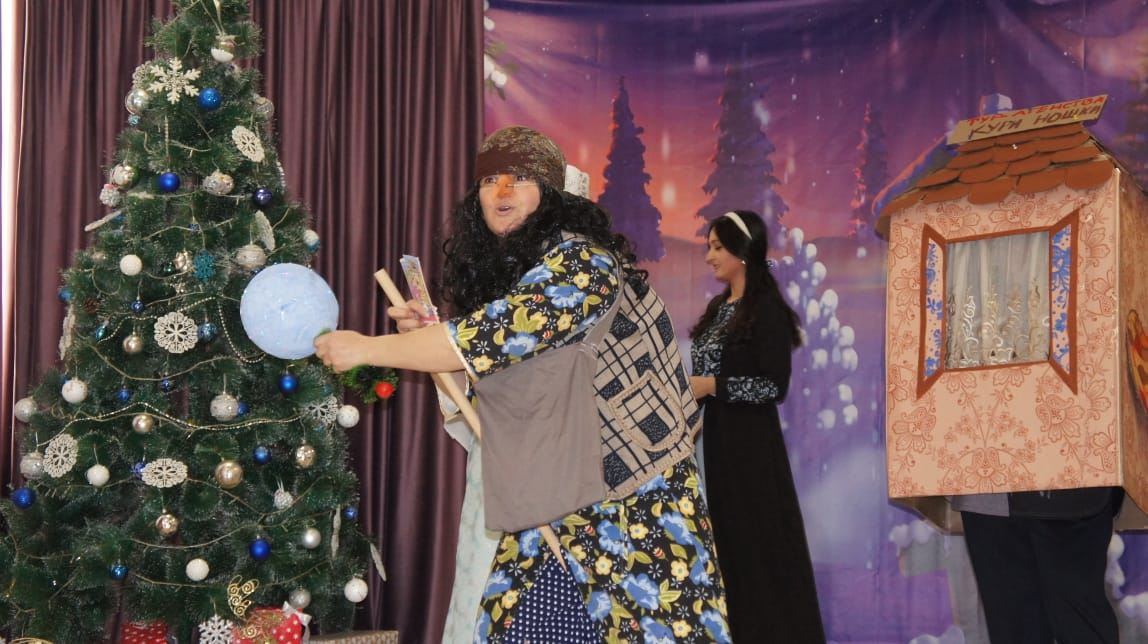 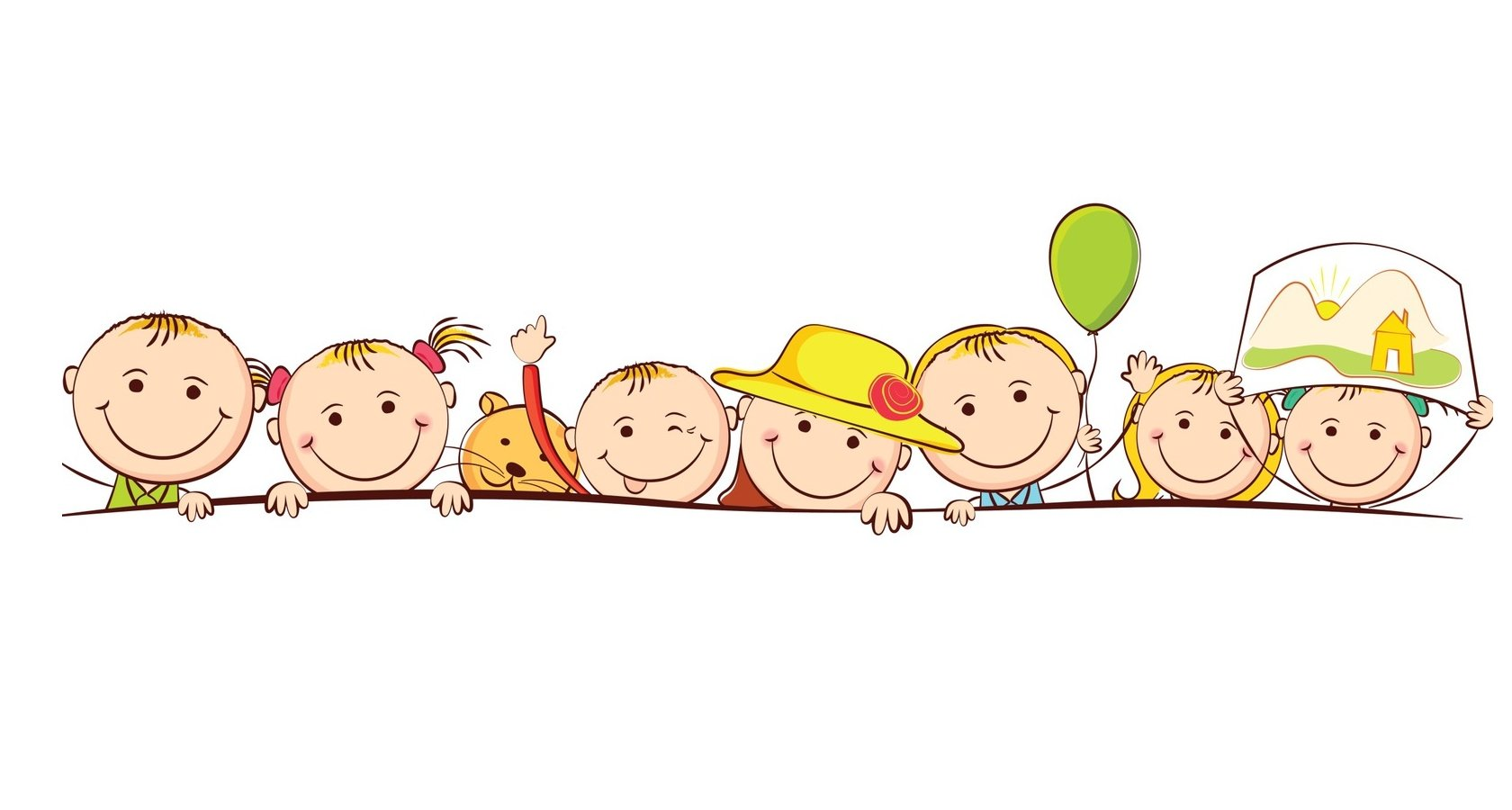 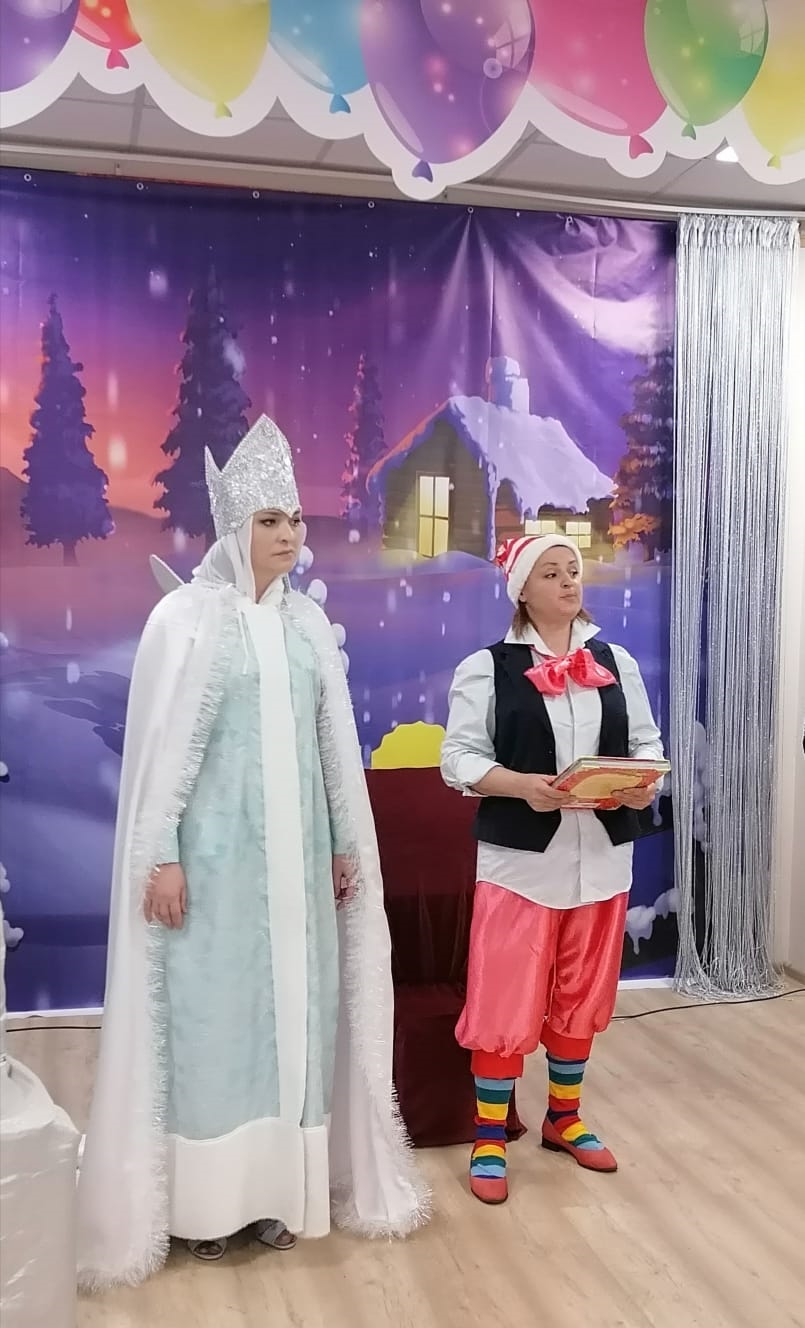 Маленький сказочник Ойле Лукойле
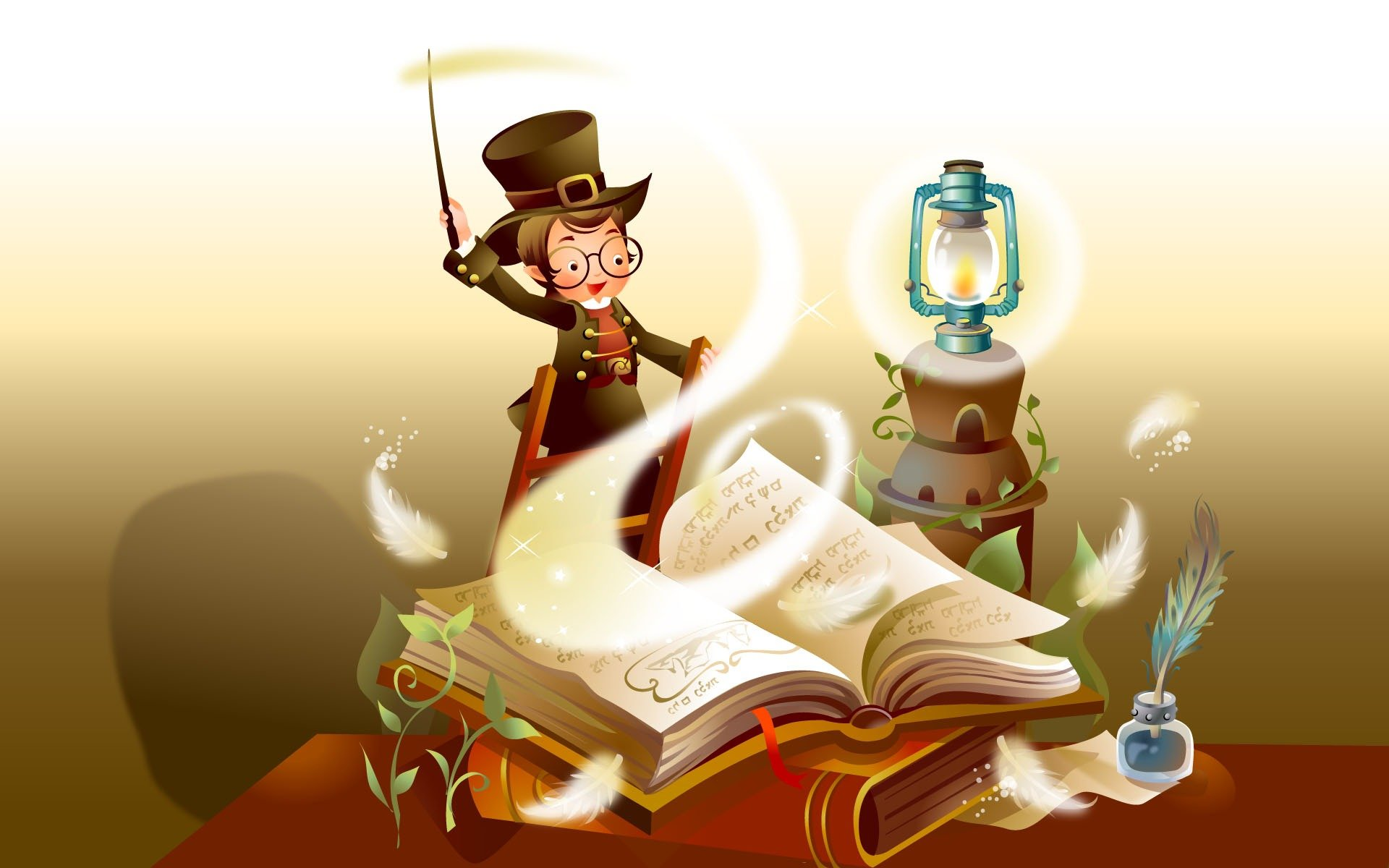